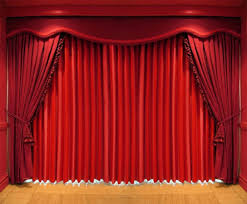 স্বাগতম
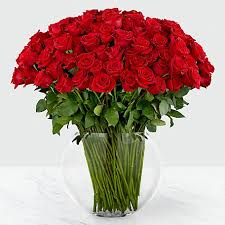 শিক্ষক পরিচিতি
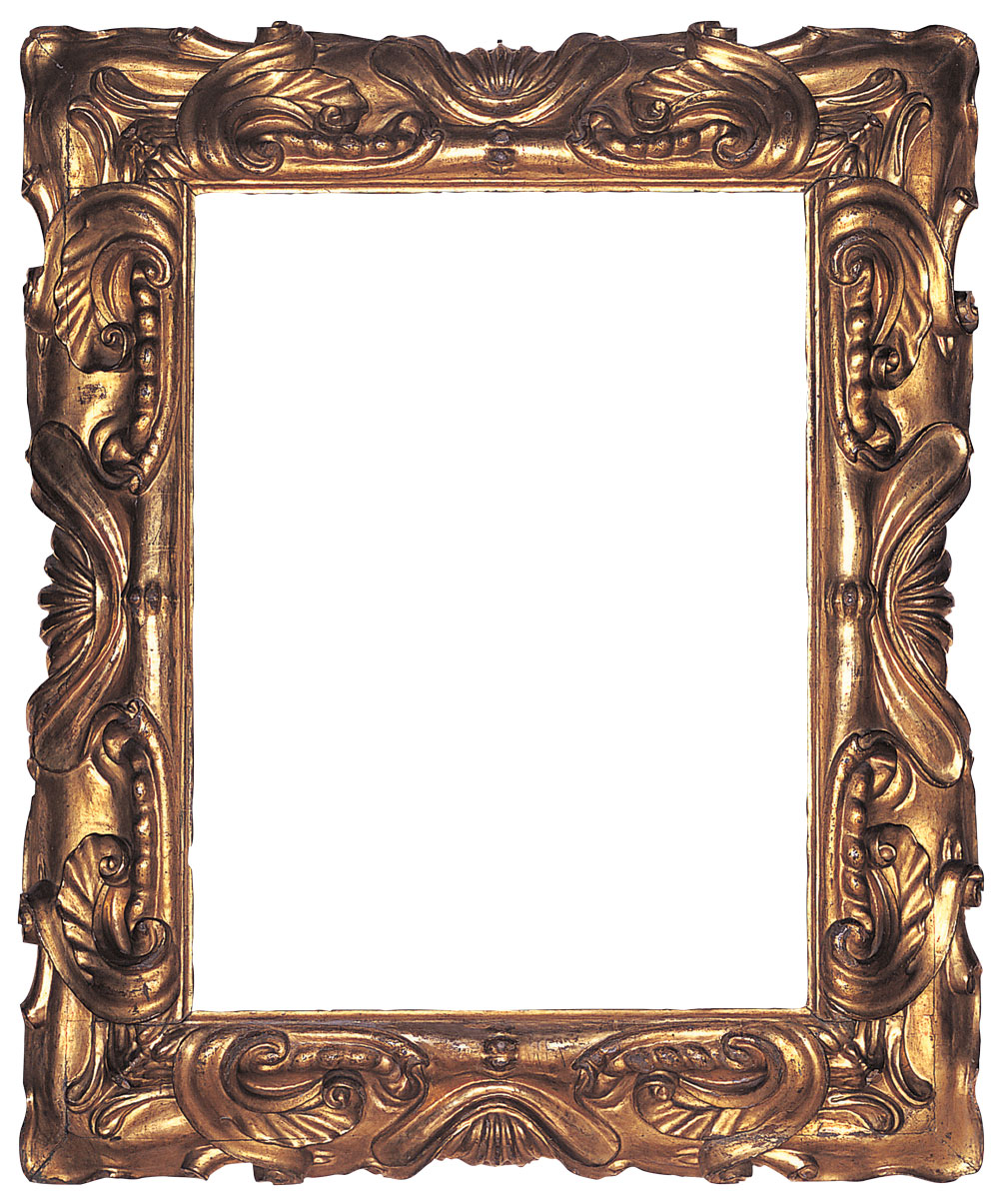 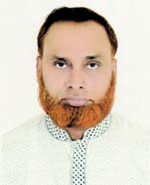 মোহাম্মদ মাশরুর আহাম্মদ খান
সহকারী শিক্ষক
মাদ্রাসা সরকারি প্রাথমিক বিদ্যালয়
সদর,ব্রাহ্মণবাড়িয়া
পাঠ পরিচিতি
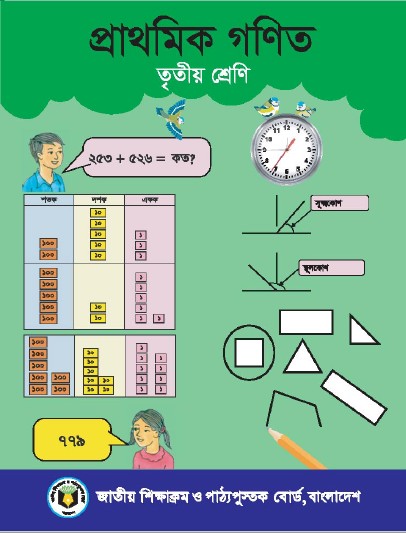 শ্রেণিঃ তৃতীয়
বিষয়ঃ গণিত
পাঠঃ বাংলাদেশি মুদ্রা ও নোট
পাঠ্যাংশঃ বাংলাদেশি মুদ্রা ও নোট
সময়ঃ৩৫মিনিট
তারিখঃ১৮-০২-২০২০
শিখন ফলঃ
১৫.১.১ দেশে প্রচলিত সকল মুদ্রা ও নোট শনাক্ত                      
          করতে পারবে।
১৫.১.২ অঙ্কে প্রকাশিত টাকা-পয়সার পরিমাণ পড়ে  
          বলতে পারবে।
প্রতিদিন আমরা কিছু না কিছু দোকান বা বাজার থেকে কিনি
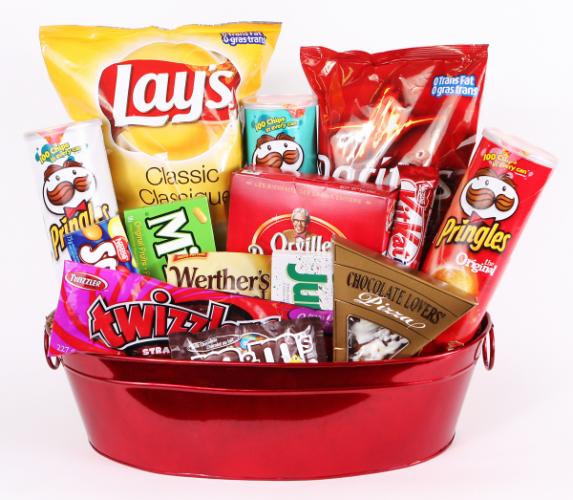 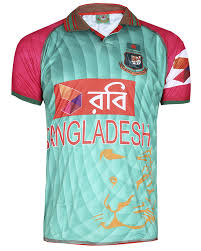 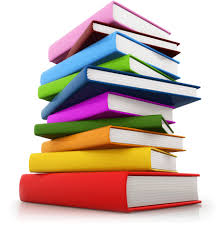 বই ও খাতা
খেলার জামা
চকলেট
এগুলো আমরা টাকা দিয়ে কিনি
আজকের পাঠ
বাংলাদেশি মুদ্রা ও নোট
এসো আমরা বাংলাদেশি মুদ্রা ও নোট চিনি ও বলি।
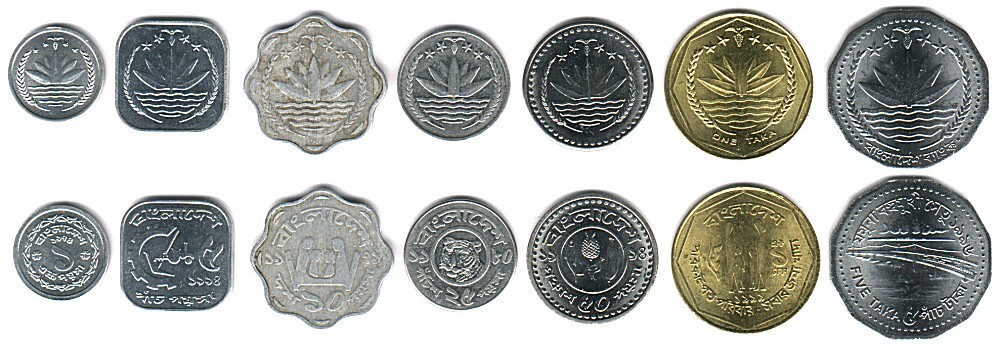 বাংলাদেশি মুদ্রা
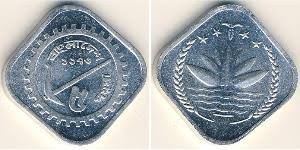 ৫ পয়সা
১ পয়সা
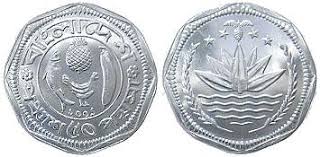 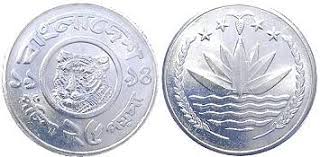 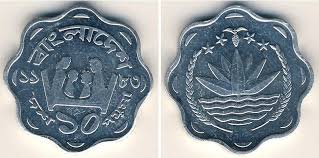 10 পয়সা
25 পয়সা
৫০ পয়সা
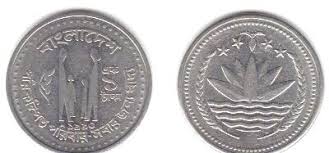 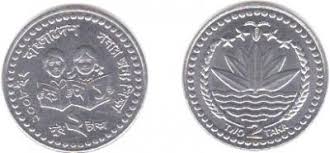 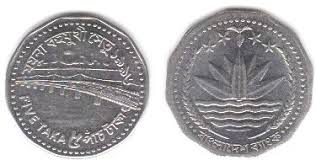 ১ টাকা
২ টাকা
৫ টাকা
বাংলাদেশি নোট
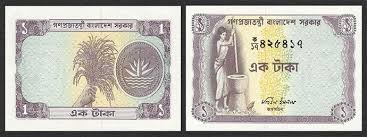 ১ টাকা
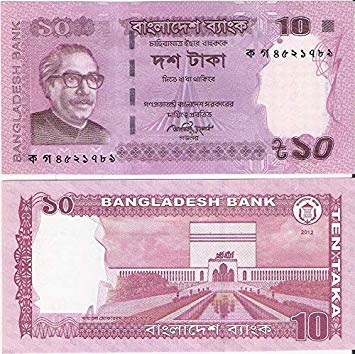 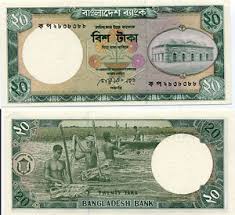 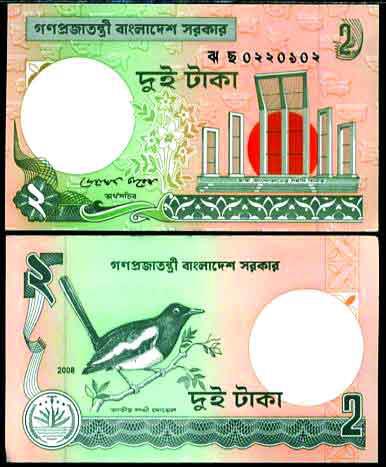 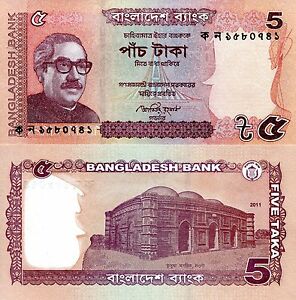 ২ টাকা
১০ টাকা
৫ টাকা
২০ টাকা
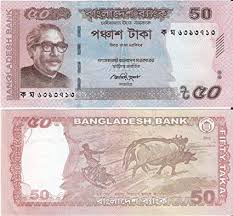 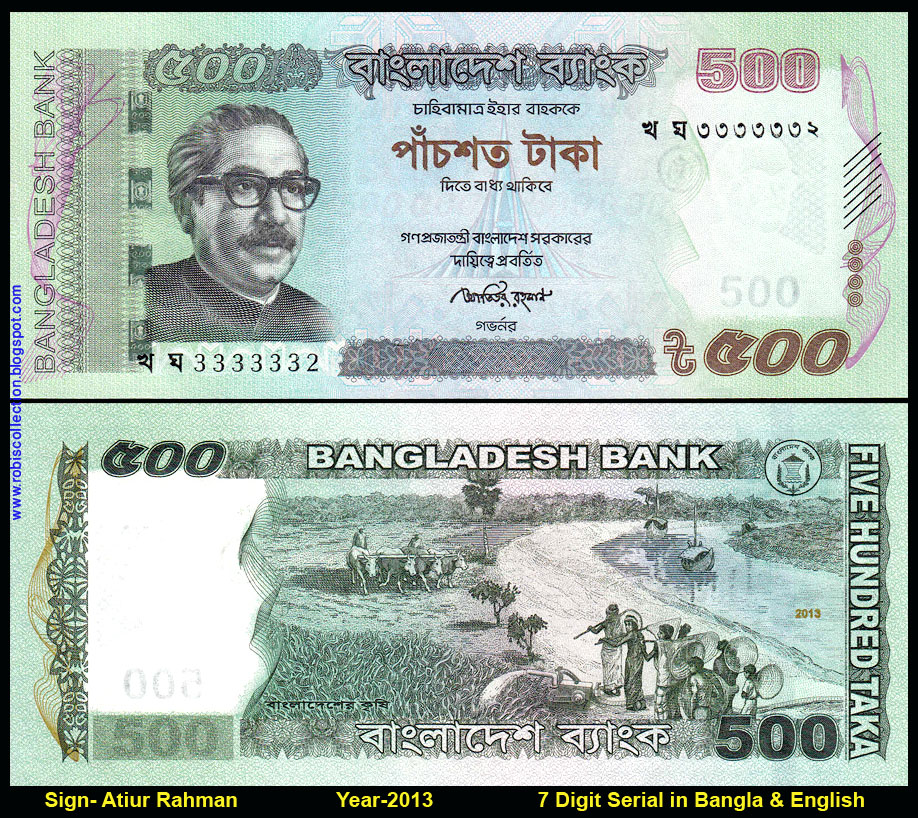 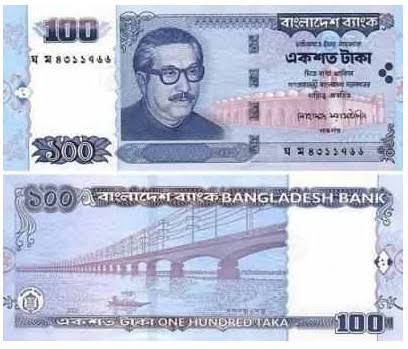 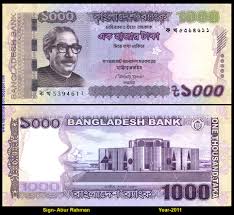 ৫০ টাকা
১০০ টাকা
৫০০ টাকা
১০০০ টাকা
ছবি দেখে প্রথম দল জিজ্ঞাসা কর ও দ্বিতীয় দল বল।
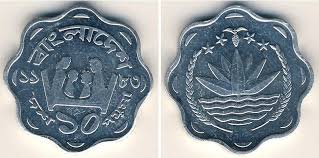 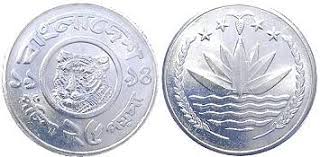 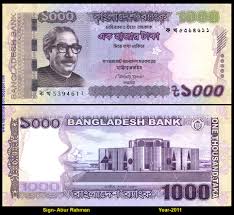 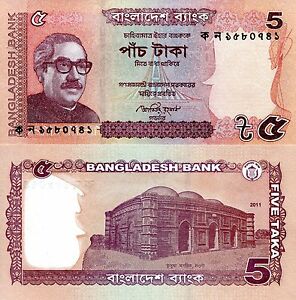 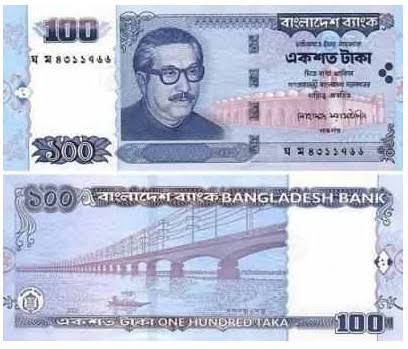 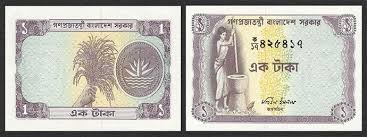 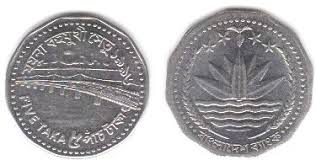 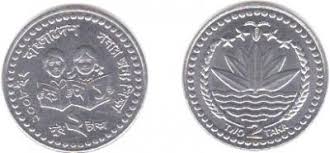 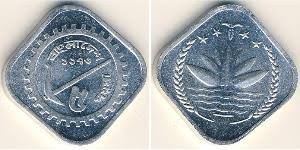 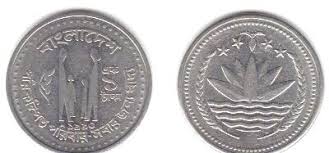 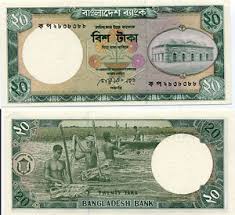 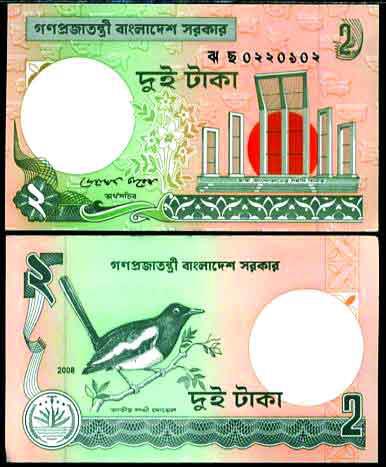 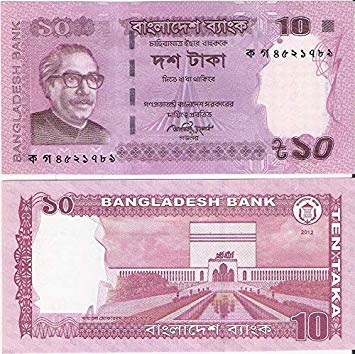 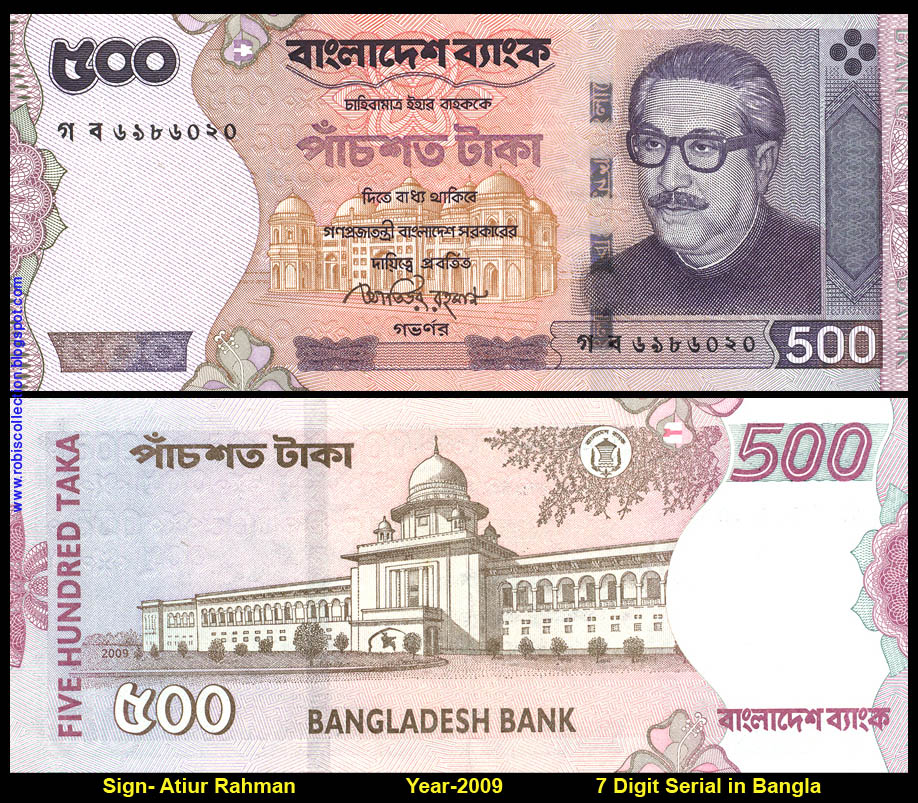 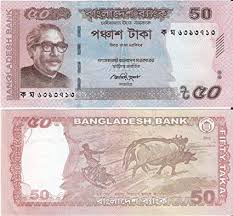 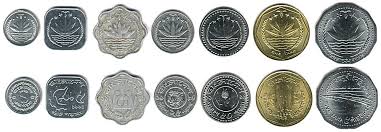 ছবি দেখে মুদ্রা ও নোটের নাম বল ।
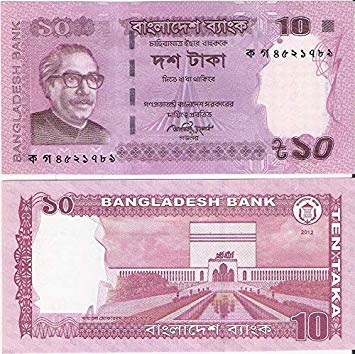 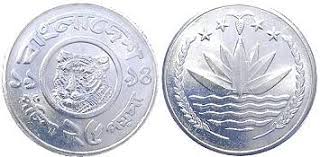 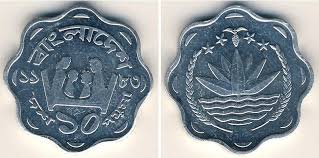 ২৫ পয়সা
১০ পয়সা
১০ টাকা
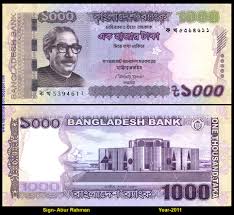 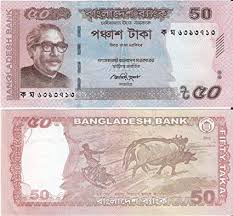 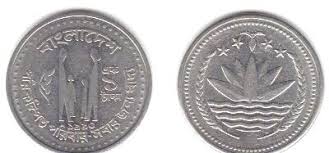 ১ টাকা
৫০ টাকা
১০০০ টাকা
দাগ টেনে মিল কর
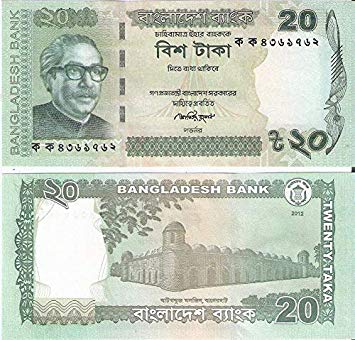 ১০০০ টাকা
২০ টাকা
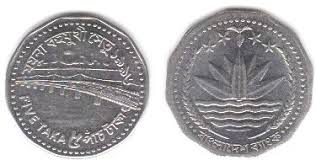 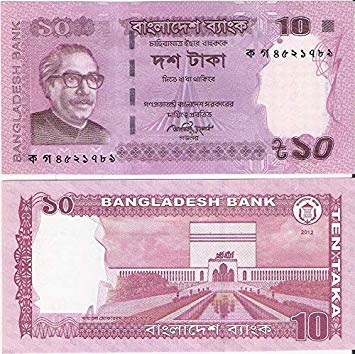 ৫ টাকা
১০ টাকা
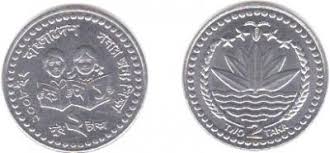 ২ টাকা
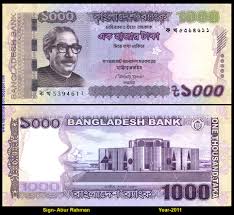 বাড়ির কাজ
বাড়িতে বাবা মায়ের কাছে থাকা মুদ্রা ও নোট চিনে বলবে।
ধন্যবাদ
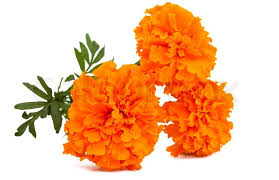